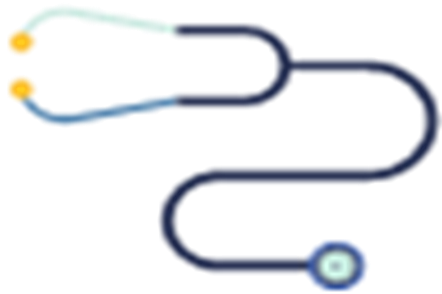 RECURSO EDUCATIVO ABIERTO

Tema: Estructura metodológica de la Clase Práctica
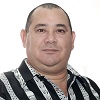 Autor
Dr. Joel Rondón Carrasco. Especialista de primer grado en Medicina General Integral. Profesor Asistente. Policlínico Guillermo González Polanco. Guisa, Granma. E-mail. joelrondon@Infomed.sld.cu
Estructura metodológica
Clase práctica
Es una forma colectiva de desarrollo de las habilidades adquiridas que se apoya en el trabajo individual de cada estudiante.
De la autopreparación depende la efectividad  de la actividad.
Constituye el marco idóneo para realizar la retroalimentación de la enseñanza.
Consta de una fase organizativa, una fase introductoria, una fase de ejercitación práctica y fase final.
Fase organizativa
1
En esta el profesor organiza la brigada, controla la asistencia y el porte y aspecto personal de estudiantes.

Se crea la base material y psicológica para el desarrollo de la actividad, además de verificarse las condiciones de protección e higiene del trabajo necesario.
Fase introductoria
2
Su objetivo es preparar a los alumnos para cumplir conscientemente los trabajos; podrá revisarse parte de tareas orientadas, exponer contenidos, realizar preguntas que  propicien relacionar los contenidos recibidos con las actividades a desarrollar.
Se explica los procedimientos y métodos a seguir que va unido a una demostración práctica.
La demostración se realiza por pasos a ritmo que el alumno pueda asimilar los procedimientos y los métodos de trabajo.
Se organiza, teniendo en cuenta los objetivos que se persiguen, las características del tema los conocimientos de los alumnos, las condiciones de la base material de estudio u otros factores que puedan incidir.
Fase de ejercitación práctica
3
Los estudiantes dan cumplimiento a los trabajos previstos para la clase práctica, desarrollan hábitos y habilidades profesionales.
Se ponen en práctica las diferentes acciones y operaciones para la ejecución de la actividad.
Es la fase de mayor duración y donde se cumplen los objetivos de la actividad. El profesor debe observar atentamente el trabajo de cada estudiante y lo irá evaluando, solo se interrumpe al estudiante en caso de cometer errores.
Fase final
4
El profesor hace un análisis con los estudiantes del trabajo realizado, en el que se incluyen los logros colectivos e individuales, en ellos se incluye la calidad del trabajo realizado, el aprovechamiento del tiempo, ahorro de materiales y disciplina laboral.
Introducción
Aspectos organizativos comunes a los tipos de clase.
Rememorar aspectos fundamentales del contenido trabajado en clases anteriores que serán objeto de trabajo en la clase práctica.
Enunciar el objetivo de la actividad.
Desarrollo
Explicar la dinámica con la cual se desarrollará la misma, apoyándose en la guía de autopreparación y destacando el método de trabajo a desarrollar en la misma.
Comprobar la autopreparación de los estudiantes.
Llevar preseleccionados los estudiantes que intencionalmente se necesita evaluar (control del trabajo individual).
Hacer aclaraciones individuales o colectivas sobre dudas o errores que se perciban en el proceso de trabajo.
Evaluar y otorgar calificaciones priorizando los estudiantes preseleccionados. No es necesario evaluar a todos los estudiantes.
Conclusiones
Generalización sobre el contenido tratado.
Valoración integral de lo positivo y lo negativo de la actividad.
Orientar la profundización y consolidación de aquellos aspectos deficitarios que afloraron durante el desarrollo de la actividad.
Motivar la próxima clase práctica.
Créditos
Dr. Joel Rondón Carrasco
Calle General García No 172 A, Guisa, Granma.
Policlínico Guillermo González Polanco.
Profesor Asistente. Imparto docencia a estudiantes de 4to y 6to año carrera de Medicina.
Médico de asistencia Hogar Materno Luz Vázquez Y Moreno. Departamento de Asistencia Médica.
E-mail: joelrondon@infomed.sld.cu 
ORCID: https://orcid.org/0000-0003-3352-2860